BiDet: An Efficient Binarized Object Detector
Previous works focus on classification tasks
Near full-precision performance

We are the first to study BNNs for object detection
Object detectors are much “heavier”
Widely used on mobile devices
BNNs in Object Detection
Problems:
Simultaneously localize and classify
Requires pixel-level accuracy

BNNs binarize feature maps, harming representation capacity & resolution
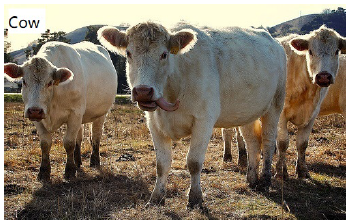 Preliminary experiments: directly applying existing BNN methods degrades the performance significantly
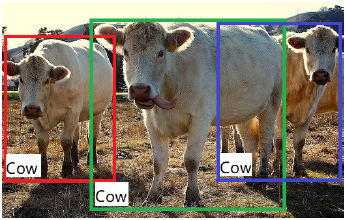 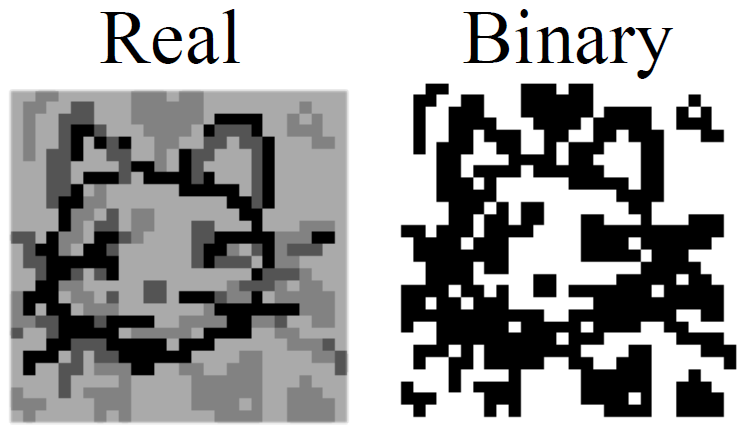 BNNs in Object Detection
False positives!
BNNs have limited representation capacity
There are redundancy in the intermediate feature maps
Limited power + redundancy = poor performance
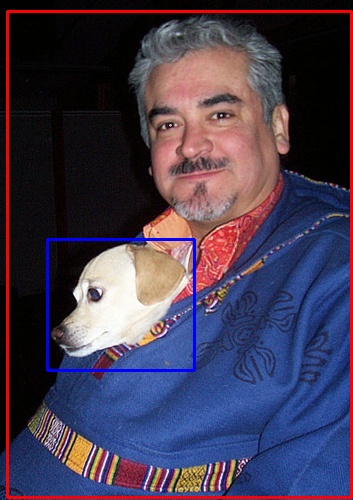 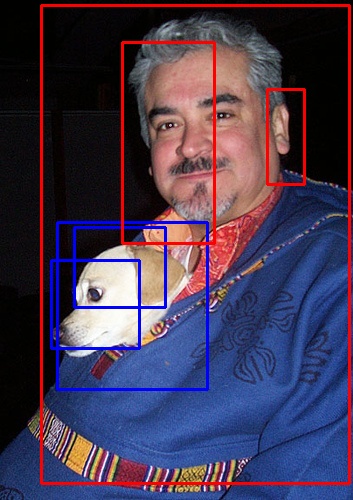 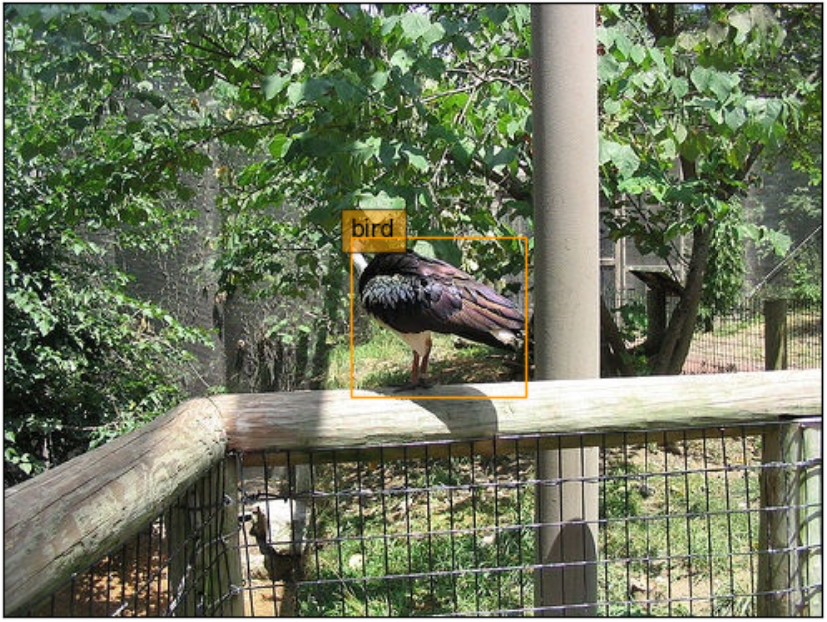 Information Bottleneck (IB)
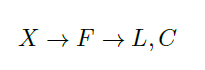 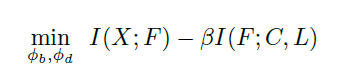 Sparse Object Priors (SOP)
IB is not enough, after all, it’s a theoretical method
The false positives:
Box prediction ambiguity
Enforce sparsity by entropy




Increase the contrast between scores
Low score boxes eliminated by NMS
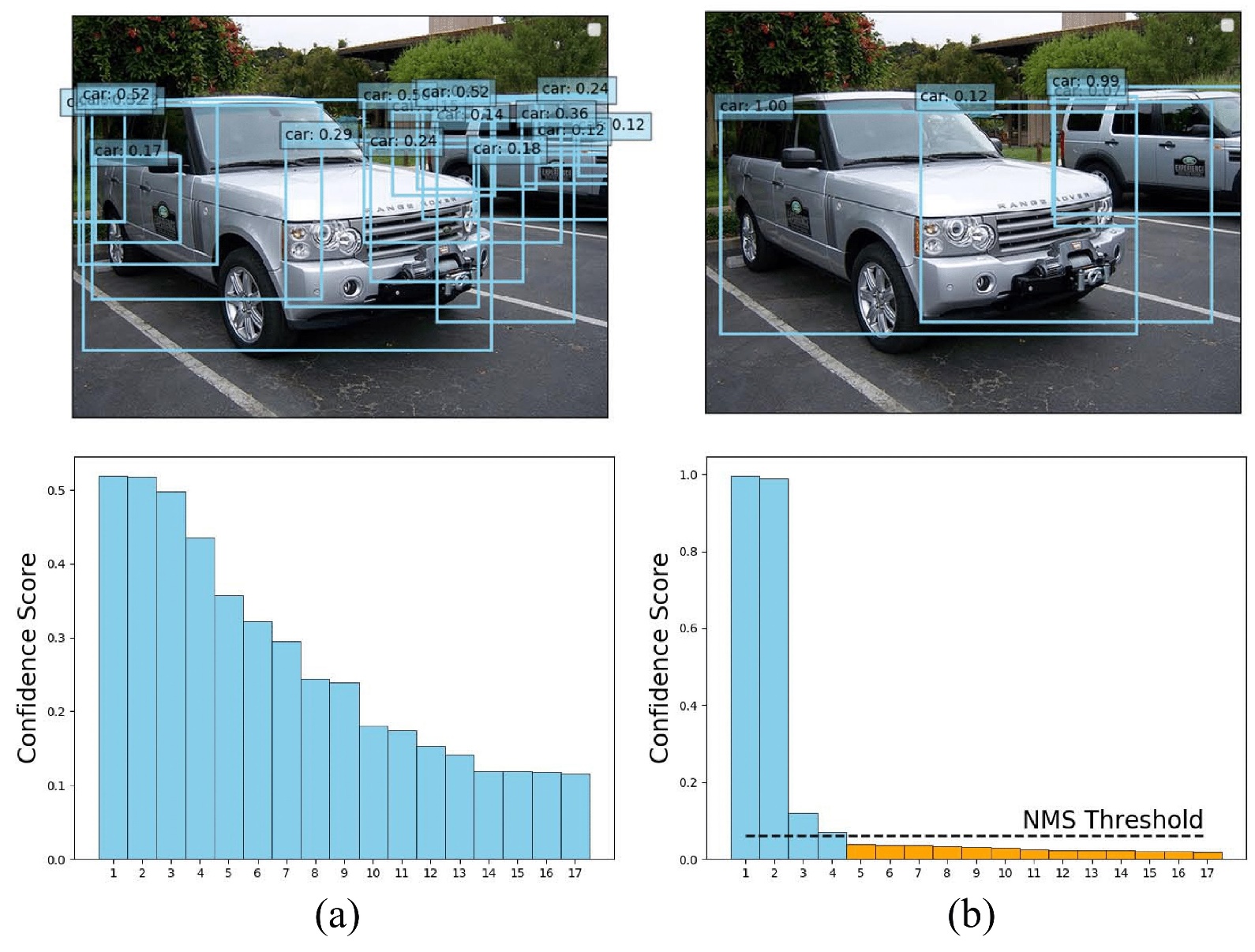 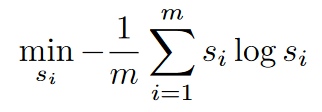 Experiments
BiDet is a plug-and-play training strategy for binary detectors
IB, SOP

We incorporate it with existing BNNs methods
BNN, Xnor-Net, Bi-Real-Net

Adopt two detectors
SSD300 w/ VGG backbone, Faster R-CNN w/ ResNet-18 backbone

Test on two large scale datasets
Pascal VOC, Microsoft COCO
Pascal VOC
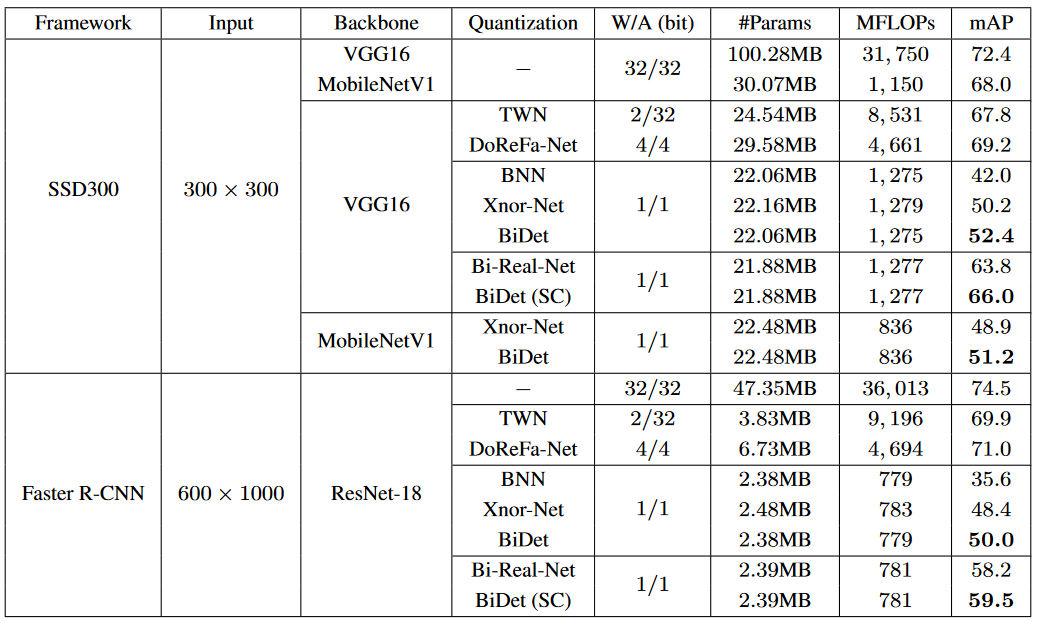 +2.2
+2.2
+1.6
+1.3
MS COCO
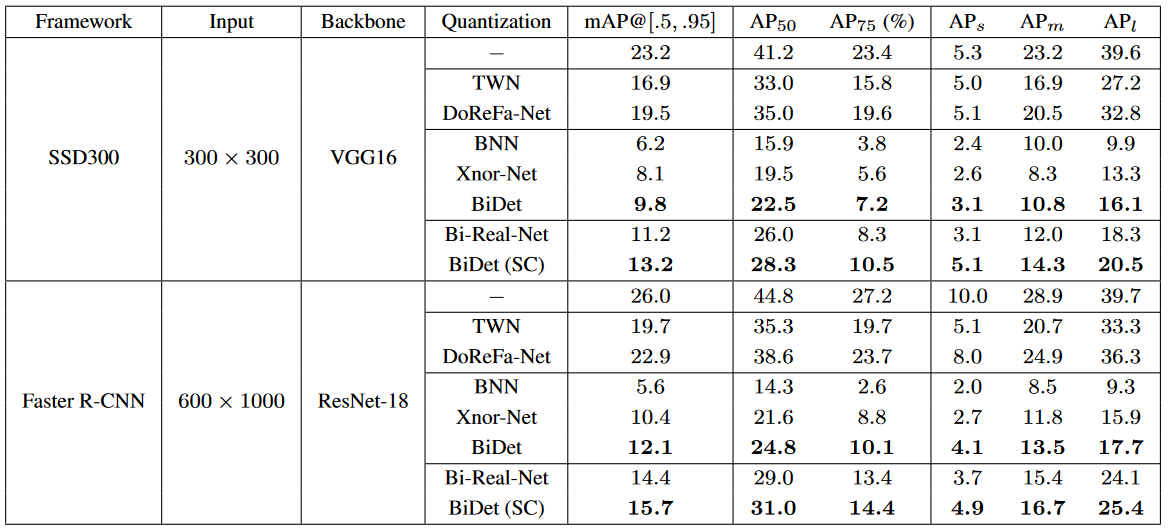 Consistently improve the AP
Performance gap is larger here
+1.7
+2.0
+1.7
+1.3
BiDet Visualizations
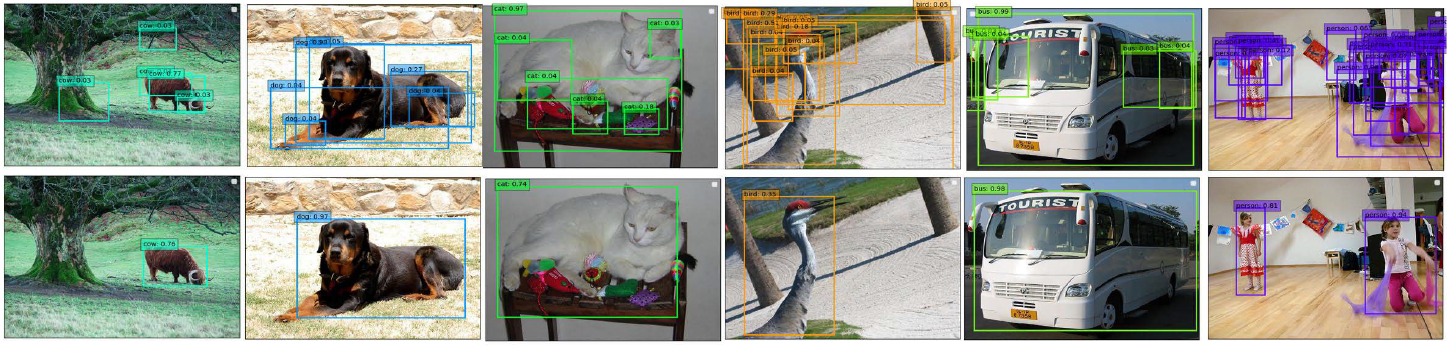 Summary
AutoBiDet
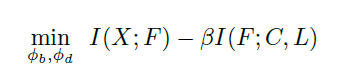 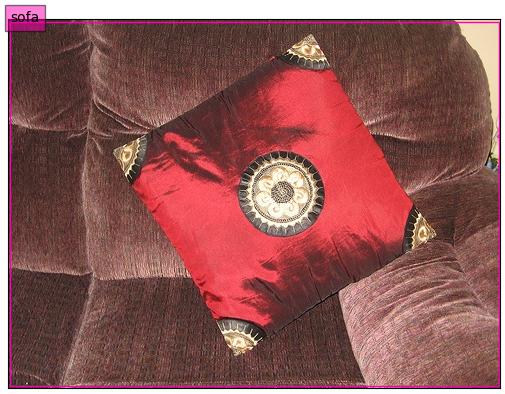 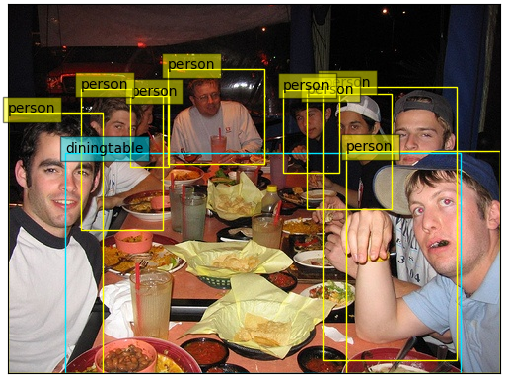 AutoBiDet
Class-aware SOP (C-SOP)
Different number of GT objects in an image
Weaker for dense class, stronger for sparse class







Extend the techniques in AutoBiDet to other efficient inference methods
Pruning, quantization, lightweight architecture design
Also improve their performance!
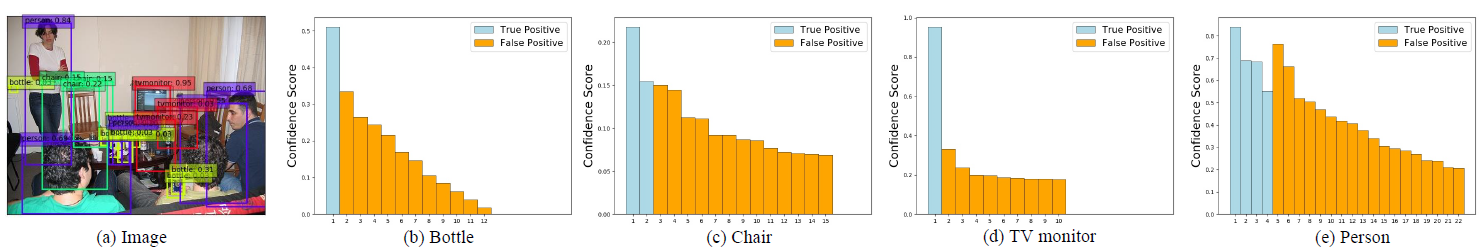 AutoBiDet Visualizations
Less false positives
Improve recall
Retain missed objects
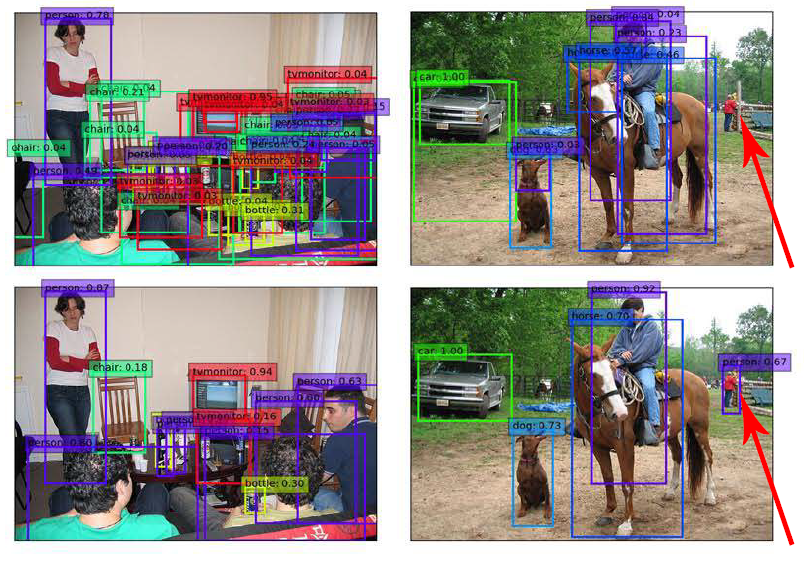